5.2  Light travels in straight lines
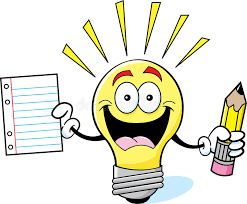 Determine how light travels.
Identify ray diagram
Determine how to draw a ray diagram.
Our Objectives
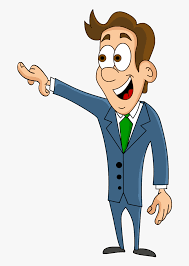 Proof:
 ray
 prove
 ray diagram
Our new vocabulary:
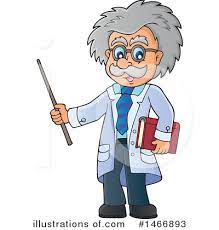 Name the source of light in the photographsDescribe how the light in these photographs travels – in a curved line or a straight line?
The next investigation will give you proof – evidence that shows that this is true.
You can see in pictures that light travels in straight lines. But as a scientist you need to get evidence to prove (show) that this is true
He went outside the door and walked along the corridor….
Can we see him now?
How can  we see this person?!
Can light travel round corners?!!!
So……….
Can light travel round corners or only travel in straight lines?
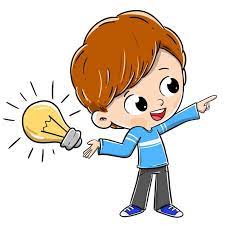 Lets  Prove again that light travels in straight lines….
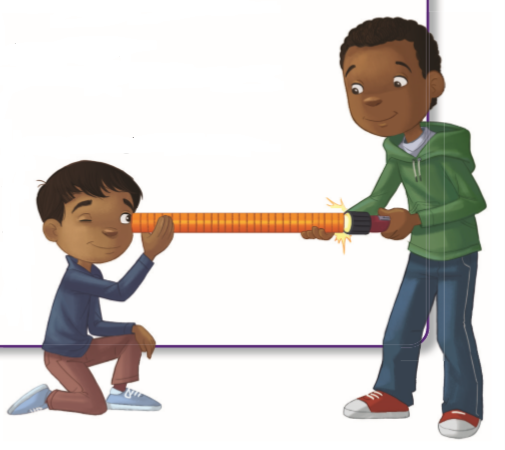 Light travels in straight lines. 
Each narrow beam of light is called  a ray. 
Light rays travel from the source of light in all  directions until they hit something.
Light Rays
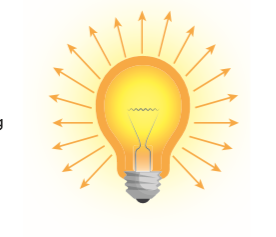 We can show how light travels with a ray diagram.
On the diagram, we draw straight lines for the  rays of light.
 We draw an arrowhead to show  the direction the light ray is moving.
Ray Diagrams
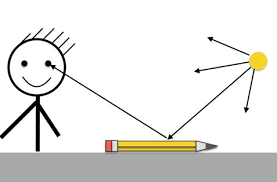 Light ray from the lamp hits  an object such as a book. 
This light ray  is an arriving ray. 
 Light rays that  bounce or reflect off the book.
 These  rays are called reflected rays. 
 If the reflected rays  enter our eyes we will see the book
In ray diagrams we have: 1-arriving ray 2-reflected ray
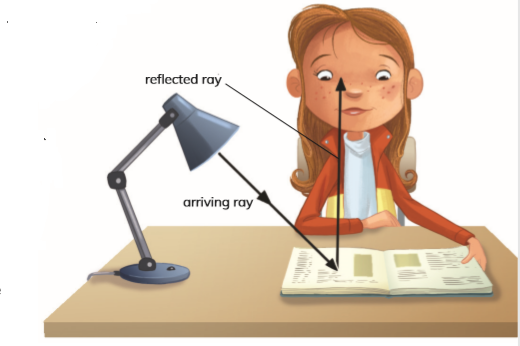 Identify the:arriving rayreflected ray
2 Look at the ray diagram of the person seeing the car. Identify the arriving ray and the reﬂected ray labelled 1 and 2.
 3 Draw a ray diagram to show how you see the person sitting next to you.
 Label the arriving ray and the reﬂected ray.
1- In the ray diagram of the coin in the box, which is the reﬂected ray, A or B?
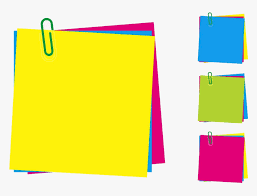 Lb.p 102
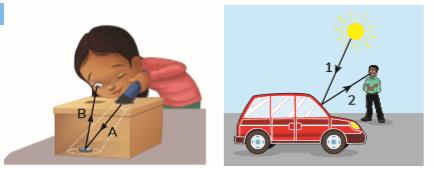 Thank you